Użytkowanie rozrodcze owiec
Pojęcia i terminy związane z rozpłodem owiec
Dojrzałość płciowa - 6 – 8 miesięcy
Dojrzałość rozpłodowa – 8 – 9 ms.(18 późno dojrzewające)
Cykl płciowy – 17 dni
Ruja – 26 – 36 godzin (kryć 6-12 godz.)
Ciąża – 150 dni

Użytkowość rozpłodowa owiec trwa przeciętnie 6 lat
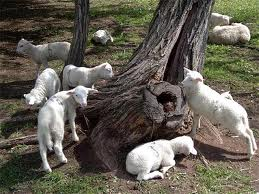 Rozdzielenie tryczków od maciorek
w wieku 4,5 miesięcy
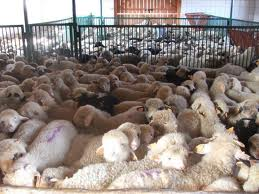 Objawy rui u owiec
najmniej widoczne objawy
częstsze beczenie
zmiany zewnętrznych narządów rodnych
przyjęcie samca
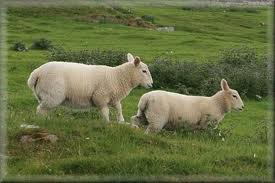 Stanówka – rozpłód owiec
od sierpnia - do listopada
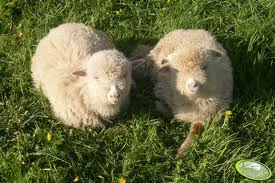 Stanówka poszczególnych ras
merynos polski – od kwietnia – do lutego


- polska owca nizinna – od sierpnia - do lutego


-polska owca długowełnista – od sierpnia - do lutego


- polska owca górska – od września – do grudnia
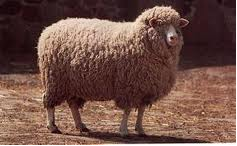 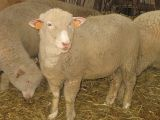 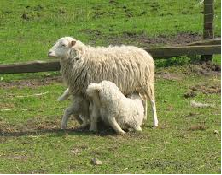 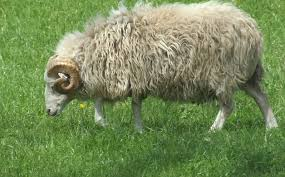 METODY KRYCIA I ORGANIZACJA STANÓWKI
Krycie wolne
Krycie grupowe (klasowe) (1-2,3… tryki na 40-50 maciorek)
Krycie haremowe
Krycie dozorowane (,,z ręki”)
Sztuczne unasiennianie
Ciąża i poród
Podział owiec kotnych na grupy
3  miesiące przed wykotami:
a) matki wysokokotne
b) matki o mniejszym zaawansowaniu ciąży
c) matki jałowe
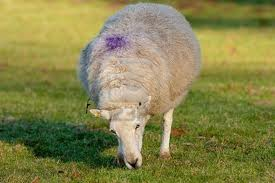 Ciąża
142 – 156 dni
Średnio – 150 dni
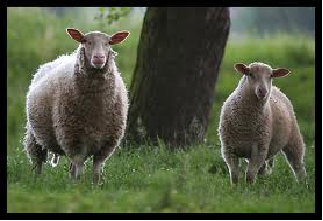 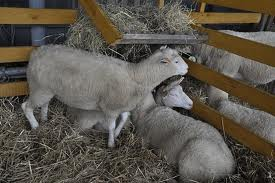 Przygotowania do wykotów
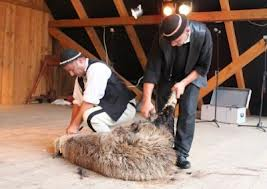 4-6 tyg. - strzyża
Przygotowanie budynku:
- temperatura – 10 – 14°C (min.8)
- widne
- suche
- bez przeciągów 
- pow. - 1,5 – 2m² / 10-15%matek
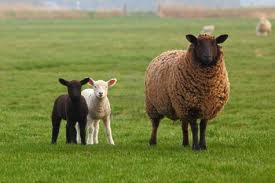 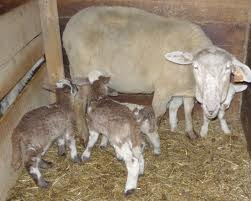 Objawy zbliżającego się porodu
skurcze macicy
bóle porodowe
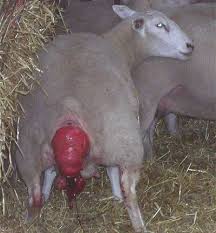 poród
0,5 godziny
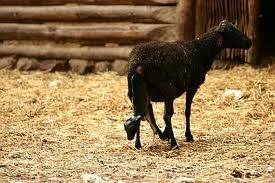 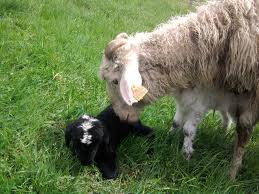 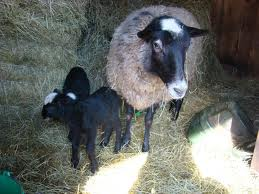 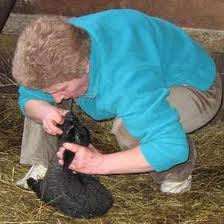 Postępowanie po porodzie
2-3 dni w kojcu porodowym
 łączenie w grupy technologiczne
 znakowanie metodą nietrwałą
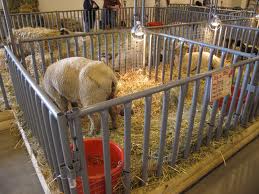 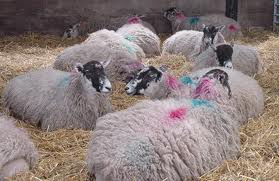 Zabiegi wykonywane u jagniąt
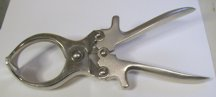 obcinanie ogonów
kastracja tryczków                emaskulator
znakowanie trwałe (kolczykowanie, tatuaż)
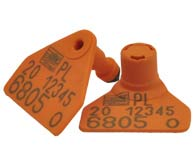 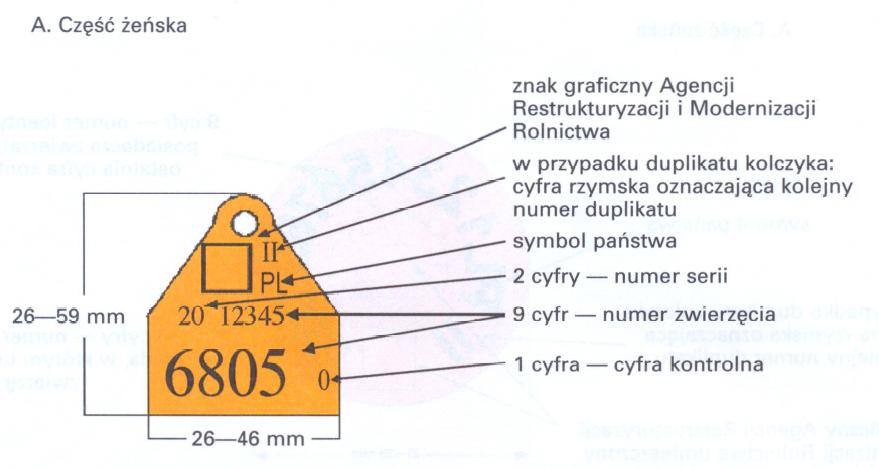 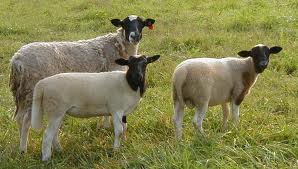 Nazewnictwo owiec
tryk - samiec rozpłodowy
maciorka – samica owcy
jarka – młoda owca
baran – niekastrowany samiec owcy
skop - wykastrowany samiec owcy, przeznaczony na tucz
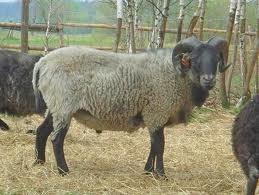